Moderní technologie a bezpečnost
Biotechnologie a genetika
19.11. 2018 
Jakub Drmola
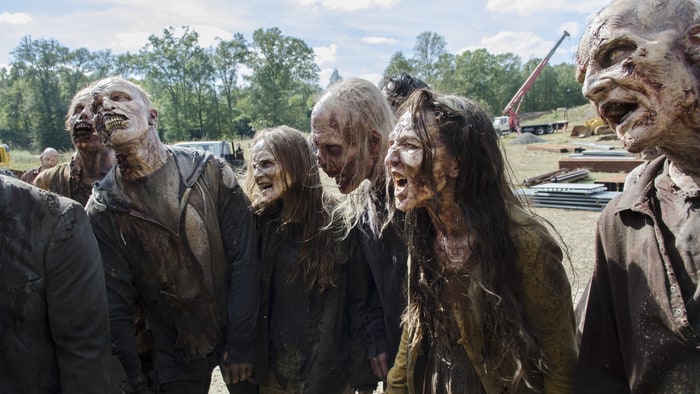 Španělská chřipka
1918-1919
světová populace cca 1.75 bil. (WW1)
První světová válka: 15-19 mil. mrtvých 
Španělská chřipka: 20-100 mil. mrtvých
Druhá světová válka: 40-100 mil. mrtvých
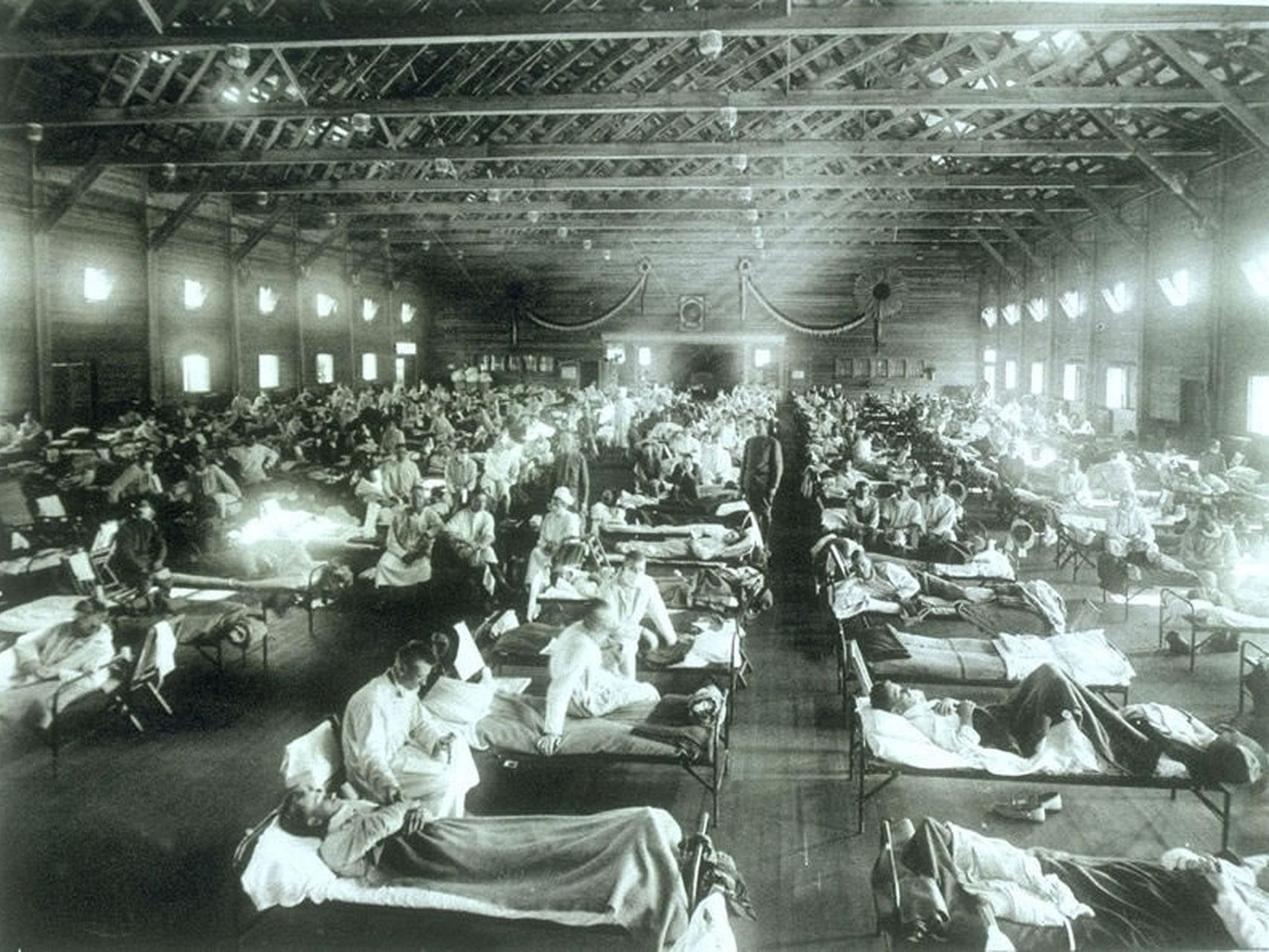 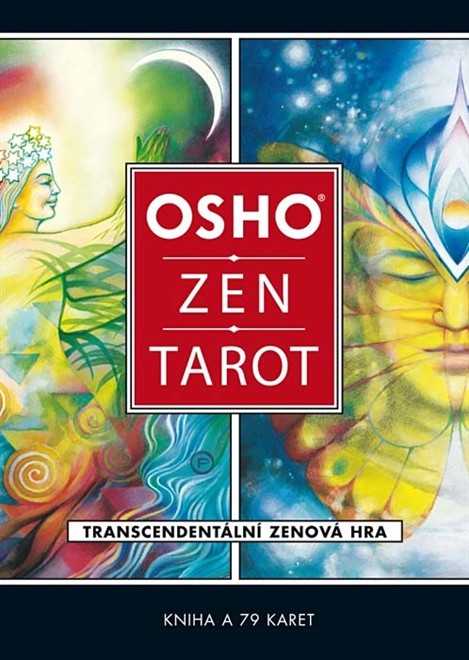 Bioterorismus
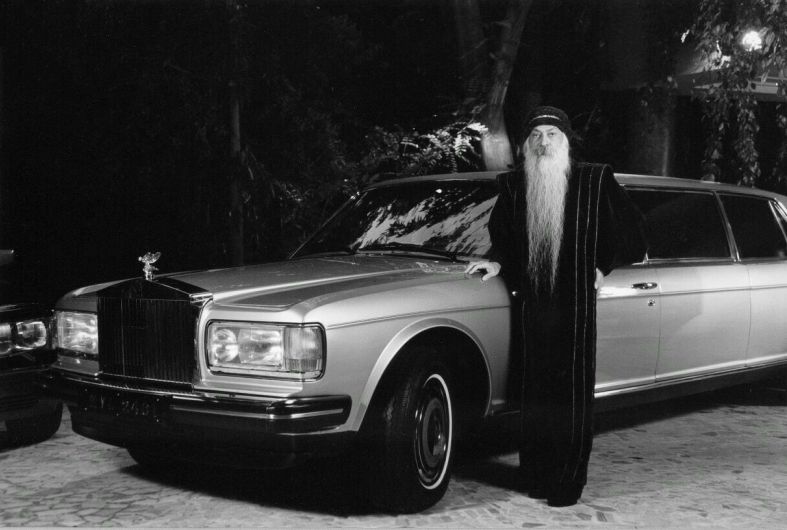 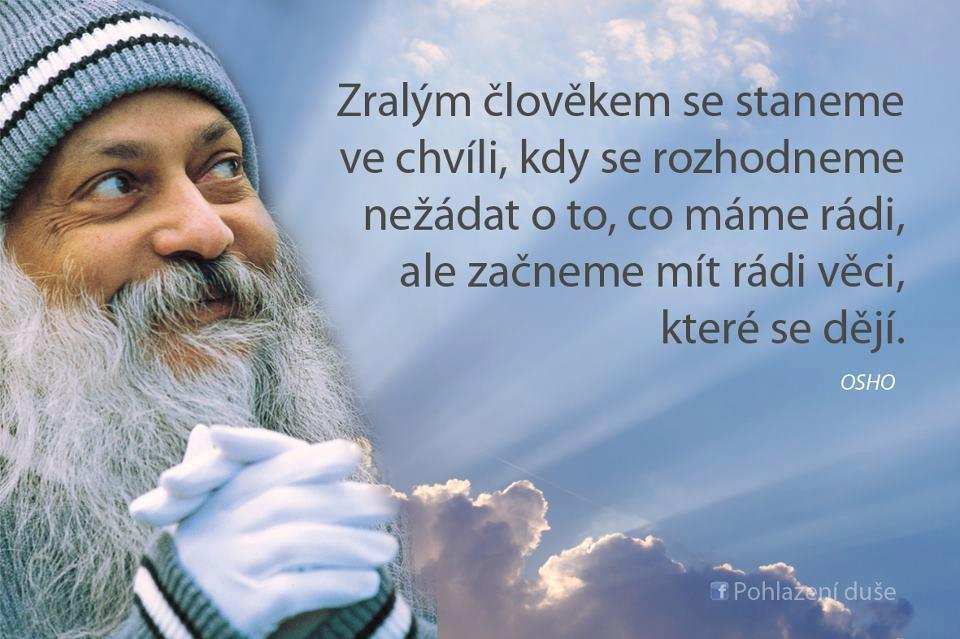 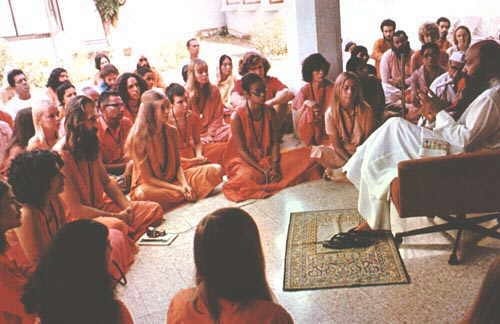 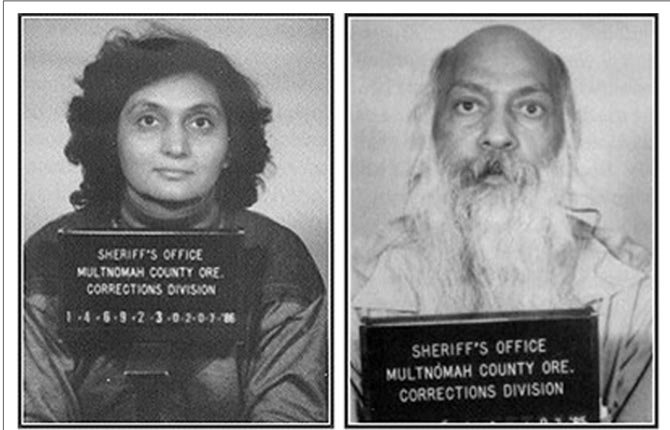 Ražníš/Osho (1984)
Bioterorismus
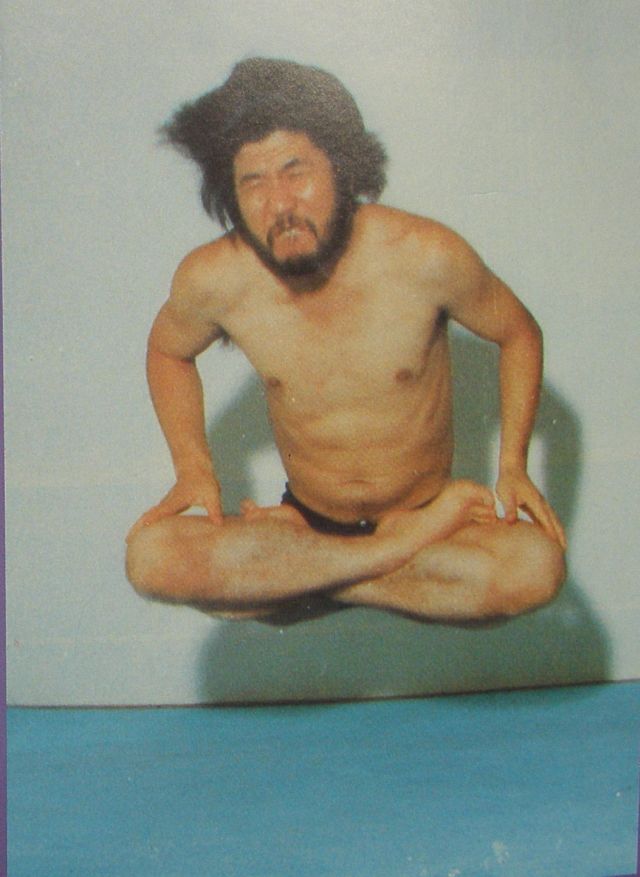 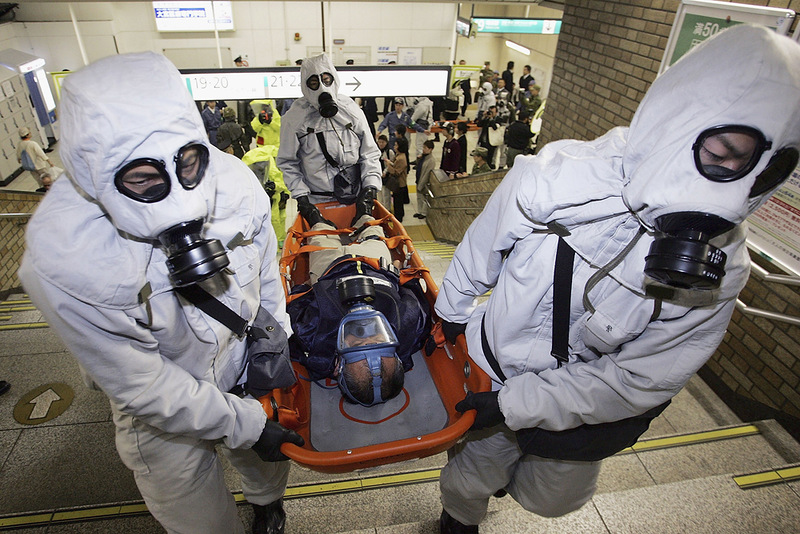 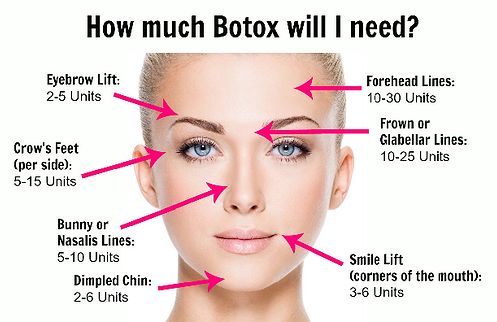 Ražníš/Osho (1984)
オウム真理教 (1990-5)
Bioterorismus
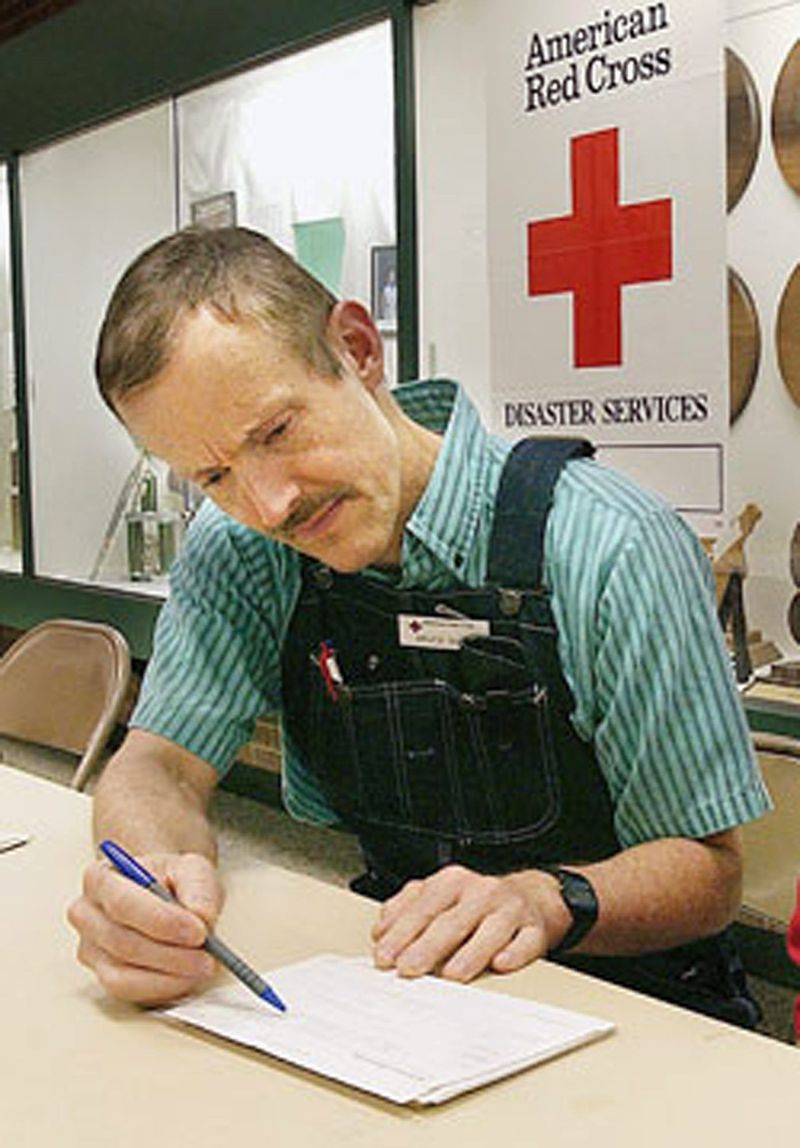 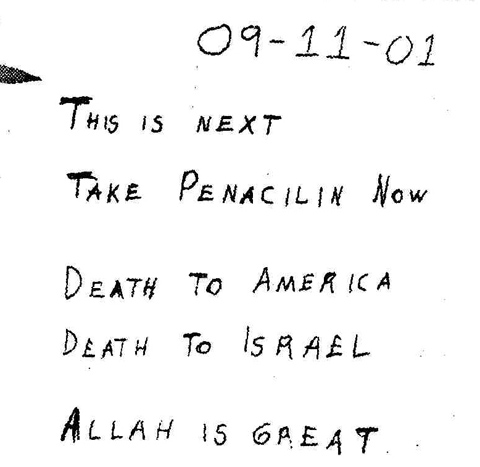 Ražníš/Osho (1984)
オウム真理教 (1990-5)
Bruce Ivins (2001)
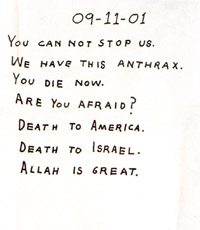 Antibiotika
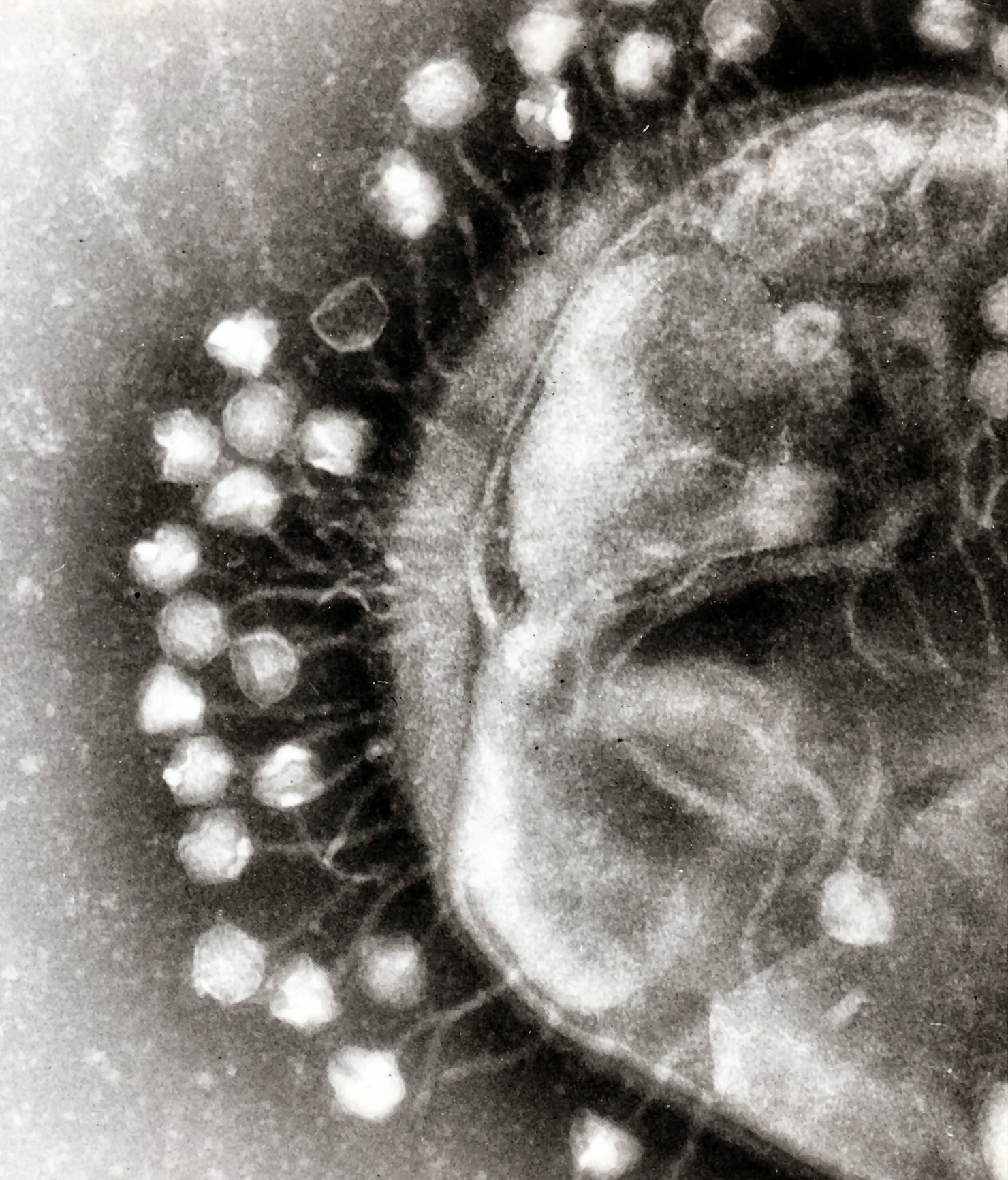 objeveny 1928, nasazení od WW2
problém zvyšující se rezistence kvůli nadužívání
https://www.youtube.com/watch?v=plVk4NVIUh8
vývoj nových antibiotik extrémně pomalý
bakteriofágy?
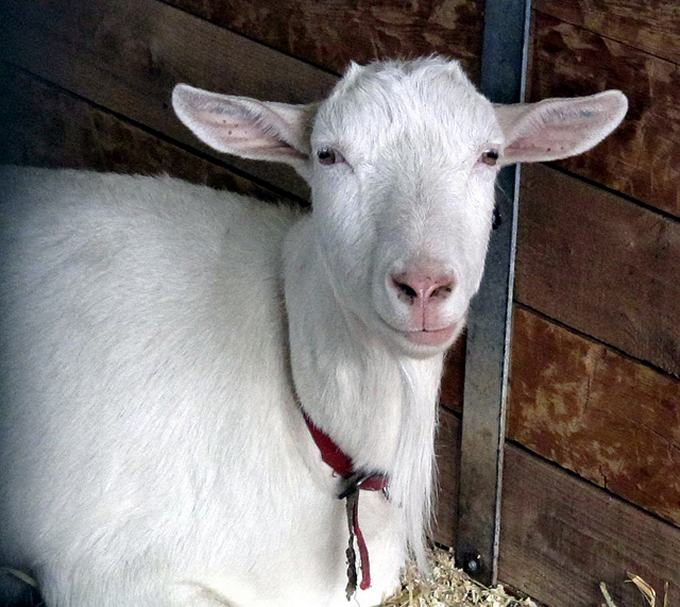 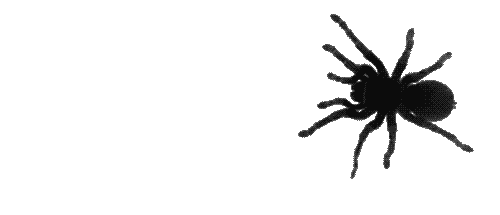 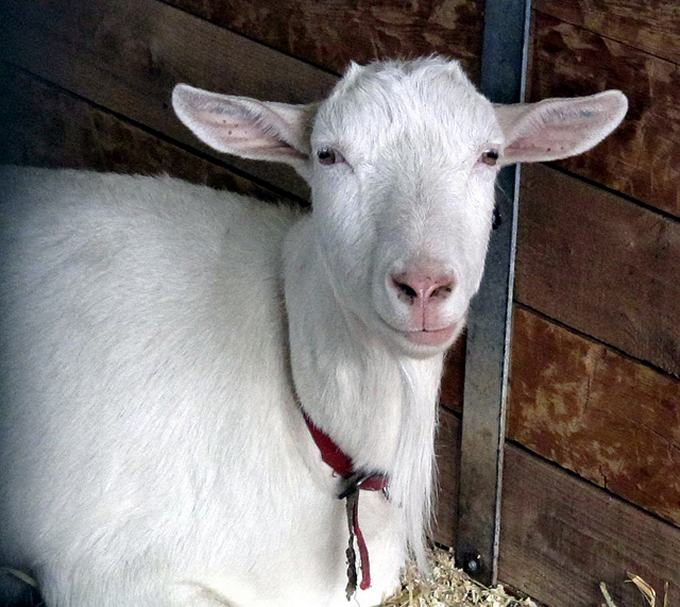 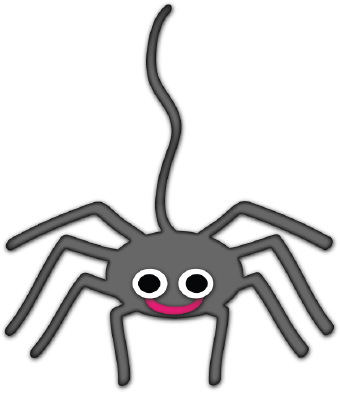 Kontroverze
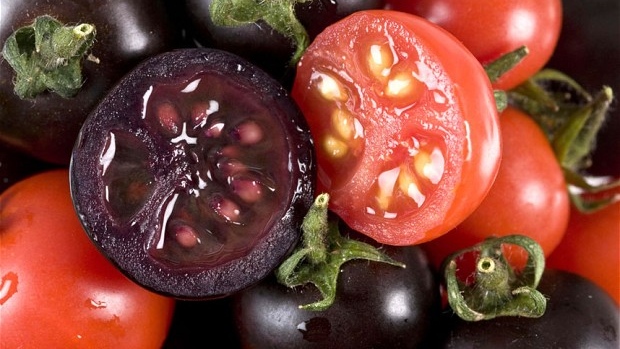 GMOs
designer babies
umělé orgány
syntetické organismy
genome editing
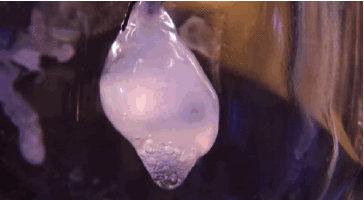